Leading Your Team to Accomplish Your Vision and Beyond
[Speaker Notes: 67% disengaged; $1.9 Trillion in lost productivity in U.S. annually; $5.2 Billion in lost productivity per day]
DO YOU HAVE A CLEAR, COMPELLING VISION?
[Speaker Notes: 67% disengaged; $1.9 Trillion in lost productivity in U.S. annually; $5.2 Billion in lost productivity per day]
WHAT’S STOPPING YOU?
[Speaker Notes: 67% disengaged; $1.9 Trillion in lost productivity in U.S. annually; $5.2 Billion in lost productivity per day]
VISIONACHIEVEMENTJOURNEY
Your Vision
Setbacks
Obstacles
Challenges
Current Reality
[Speaker Notes: 67% disengaged; $1.9 Trillion in lost productivity in U.S. annually; $5.2 Billion in lost productivity per day]
67%
Disengaged Employees
$1.9 Trillion
Annual Lost Productivity
$5.2 Billion
Daily Lost Productivity
[Speaker Notes: 67% disengaged; $1.9 Trillion in lost productivity in U.S. annually; $5.2 Billion in lost productivity per day]
Employee Replacement Costs
“Replacing an entry-level employee costs 30%-40% of their annual salary. A mid-level employee 150% of their salary. And a highly skilled employee up to 400% of their salary.” - Sparkbay.com
[Speaker Notes: 67% disengaged; $1.9 Trillion in lost productivity in U.S. annually; $5.2 Billion in lost productivity per day]
Employee Replacement Costs
“Research by SHRM suggests that replacement costs can be as high as 50%-60% with overall costs ranging anywhere from 90%-200%.” - Enrich.org
[Speaker Notes: 67% disengaged; $1.9 Trillion in lost productivity in U.S. annually; $5.2 Billion in lost productivity per day]
Employee Replacement Costs
“The cost of replacing an individual employee can range from one-half to two times the employee's annual salary.” - Gallup.com
[Speaker Notes: 67% disengaged; $1.9 Trillion in lost productivity in U.S. annually; $5.2 Billion in lost productivity per day]
Imagine…
[Speaker Notes: Imagine what it would be like to have people fighting to be on your team and never wanting to leave your organization.]
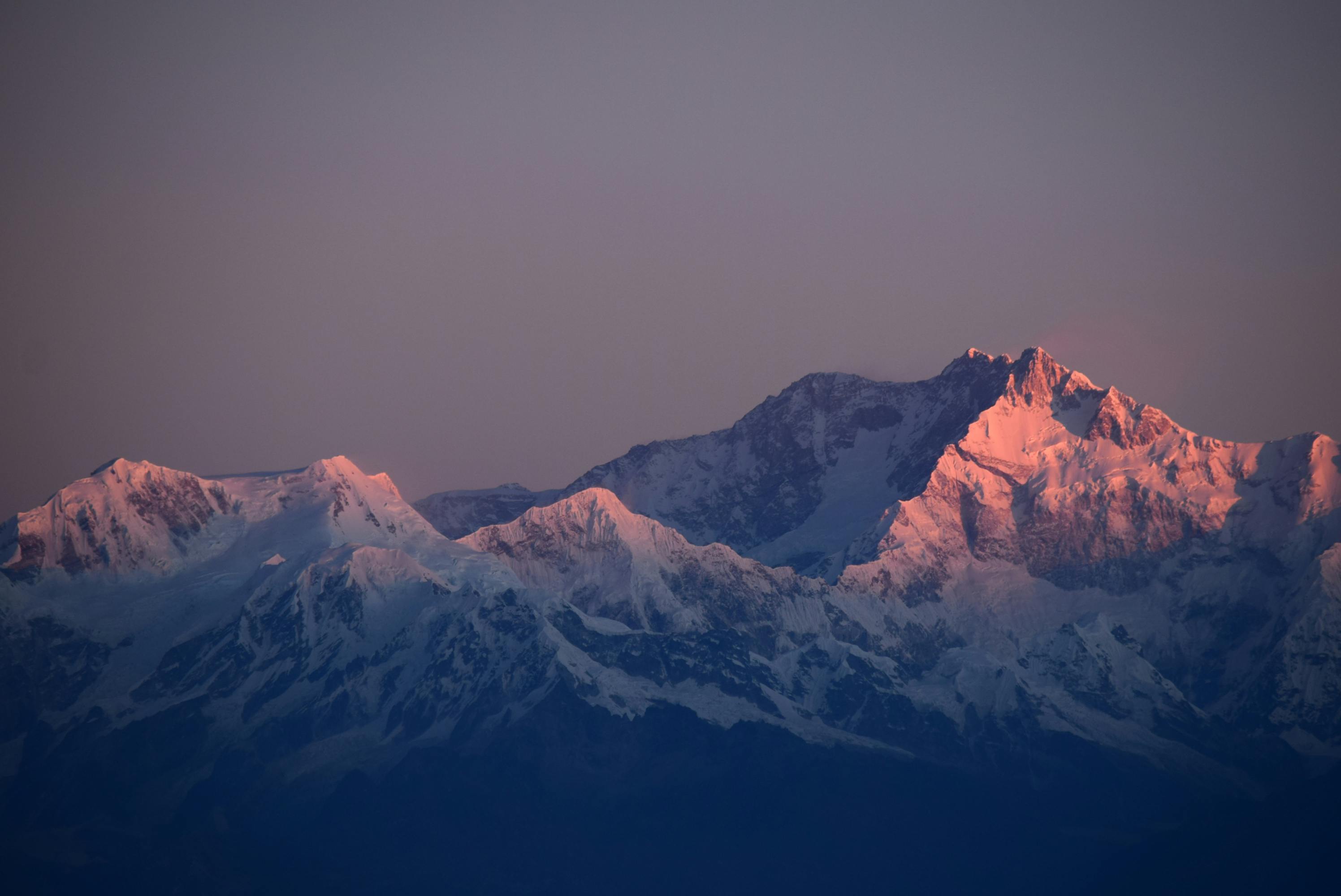 “The company goes above and beyond to recognize and celebrate team members and I have never experienced anything like it at any other workplace. I can confidently share my ideas and they are taken seriously even as an hourly employee. I have learned so much about sales, revenue, front office, food and beverage and operations in my 4 years here and I worked in 4 other hotels that never provided nearly as much learning experience as I've received here. My boss is the most encouraging, supportive and understanding boss that I have ever worked for. I love it!” - Hilton employee
Source: Fortune 100 Best Companies to Work For 2024
[Speaker Notes: 67% disengaged; $1.9 Trillion in lost productivity in U.S. annually; $5.2 Billion in lost productivity per day]
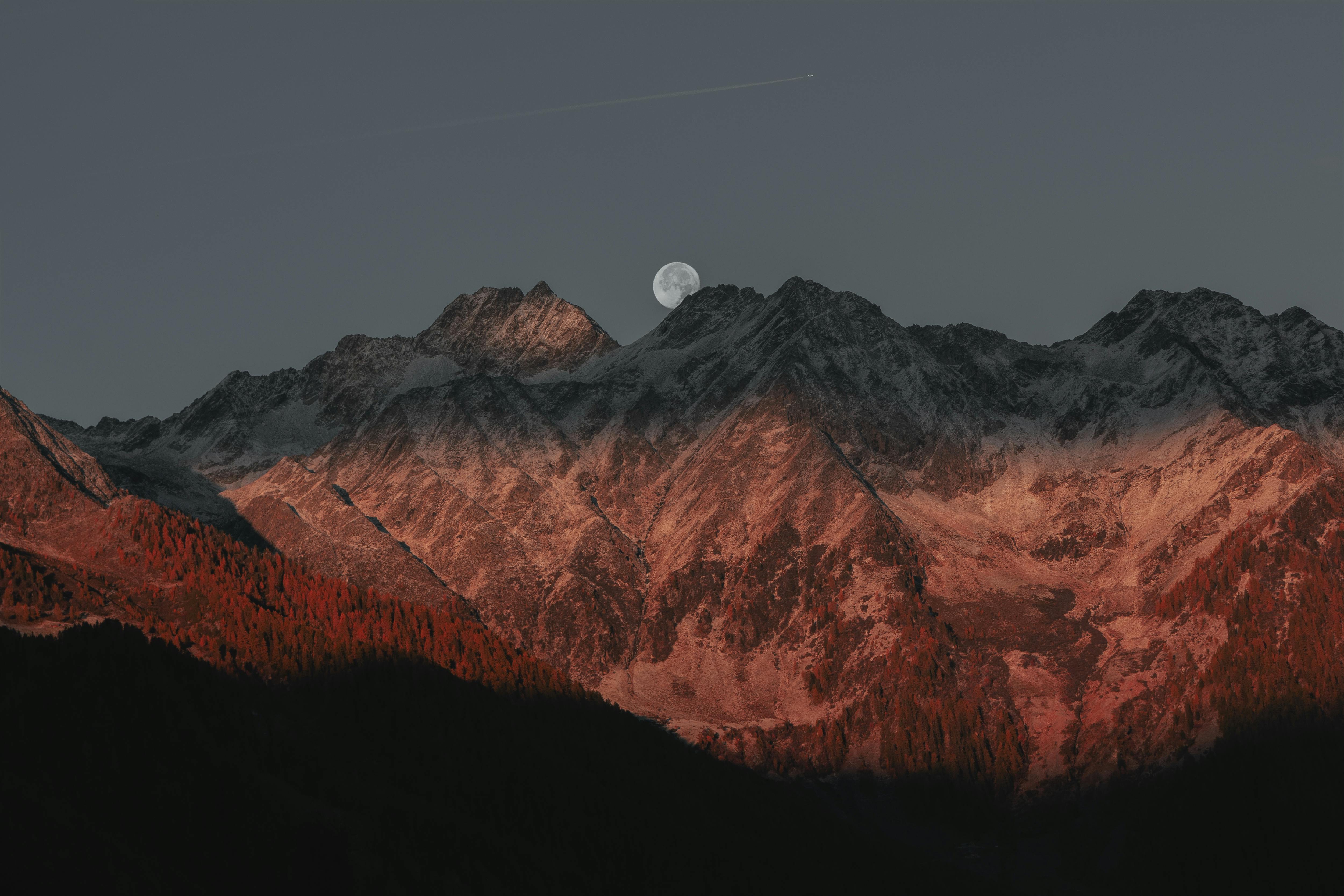 “One unique thing is the level of respect and equality. All employees are encouraged to think big and share their ideas, and managers and execs support this. Employees can comfortably speak with senior staff here, and are treated as equals. As someone who's not a director or exec, I'm still made to feel important, and in conversations with execs I'm treated with respect and my ideas are heard. It's a very horizontal culture, rather than hierarchical.” - Nvidia employee
Source: Fortune 100 Best Companies to Work For 2024
[Speaker Notes: 67% disengaged; $1.9 Trillion in lost productivity in U.S. annually; $5.2 Billion in lost productivity per day]
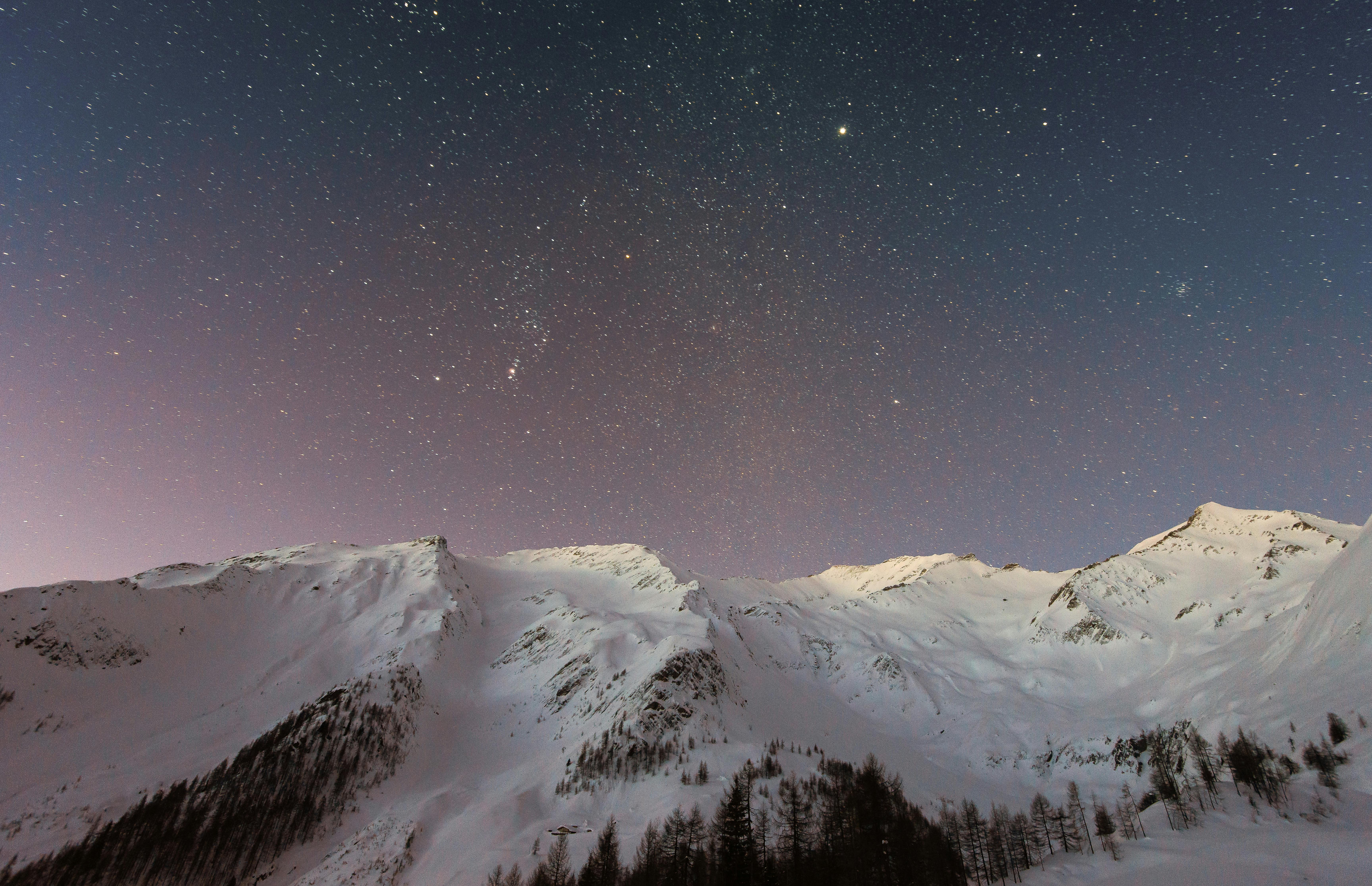 “Since day one of working here, I have felt supported, informed, and adequately trained for each task. I really appreciate being made to feel as an equal, no matter the situation or event. Being encouraged to seek further education pertinent to my position, at my own pace, has been a huge motivation for me to do so!” - Edward Jones employee
Source: Fortune 100 Best Companies to Work For 2024
[Speaker Notes: 67% disengaged; $1.9 Trillion in lost productivity in U.S. annually; $5.2 Billion in lost productivity per day]
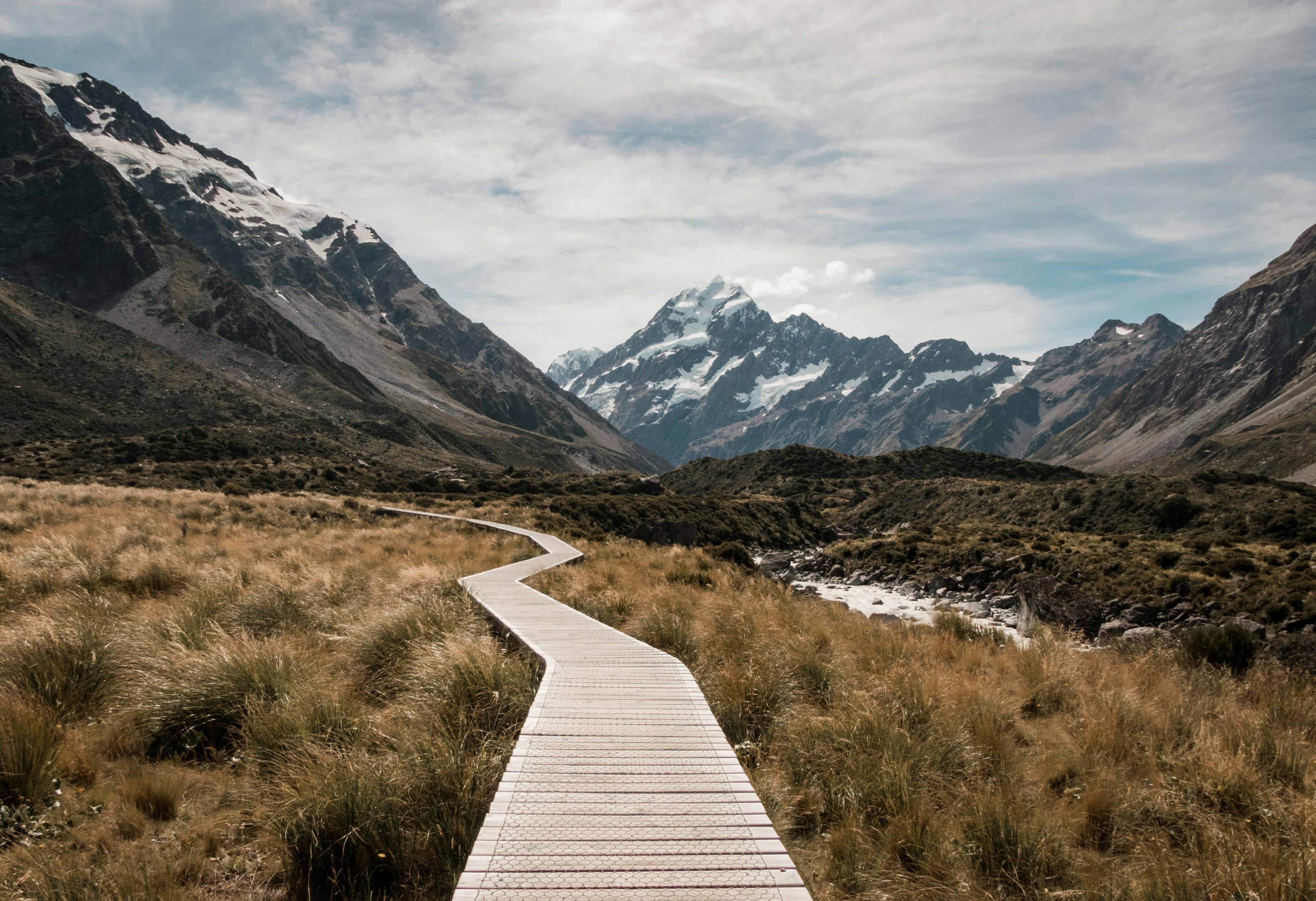 How to Build a Team to Exceed Your Vision
Become a Leader Worth Following
Learn
Personal Development Process
Multiply
Apply
Intentionally Develop Your People
I Do, You Watch
Employee DevelopmentProcess
You Do, I Watch
I Do, You Help
You Do, I Help
Create a System to Multiply Leaders
Leader Multiplication Process
1
2
3
Become a Leader Worth Following
Intentionally Develop Your People
Create a System to Multiply Leaders
LET’S REVIEW…
[Speaker Notes: 67% disengaged; $1.9 Trillion in lost productivity in U.S. annually; $5.2 Billion in lost productivity per day]
Take the Next Step
Schedule a free strategy call to discuss your goals and challenges for accomplishing and exceeding your vision.
Visit McClureCoaching.com/contact or scan the QR code to email Chris.
[Speaker Notes: 67% disengaged; $1.9 Trillion in lost productivity in U.S. annually; $5.2 Billion in lost productivity per day]